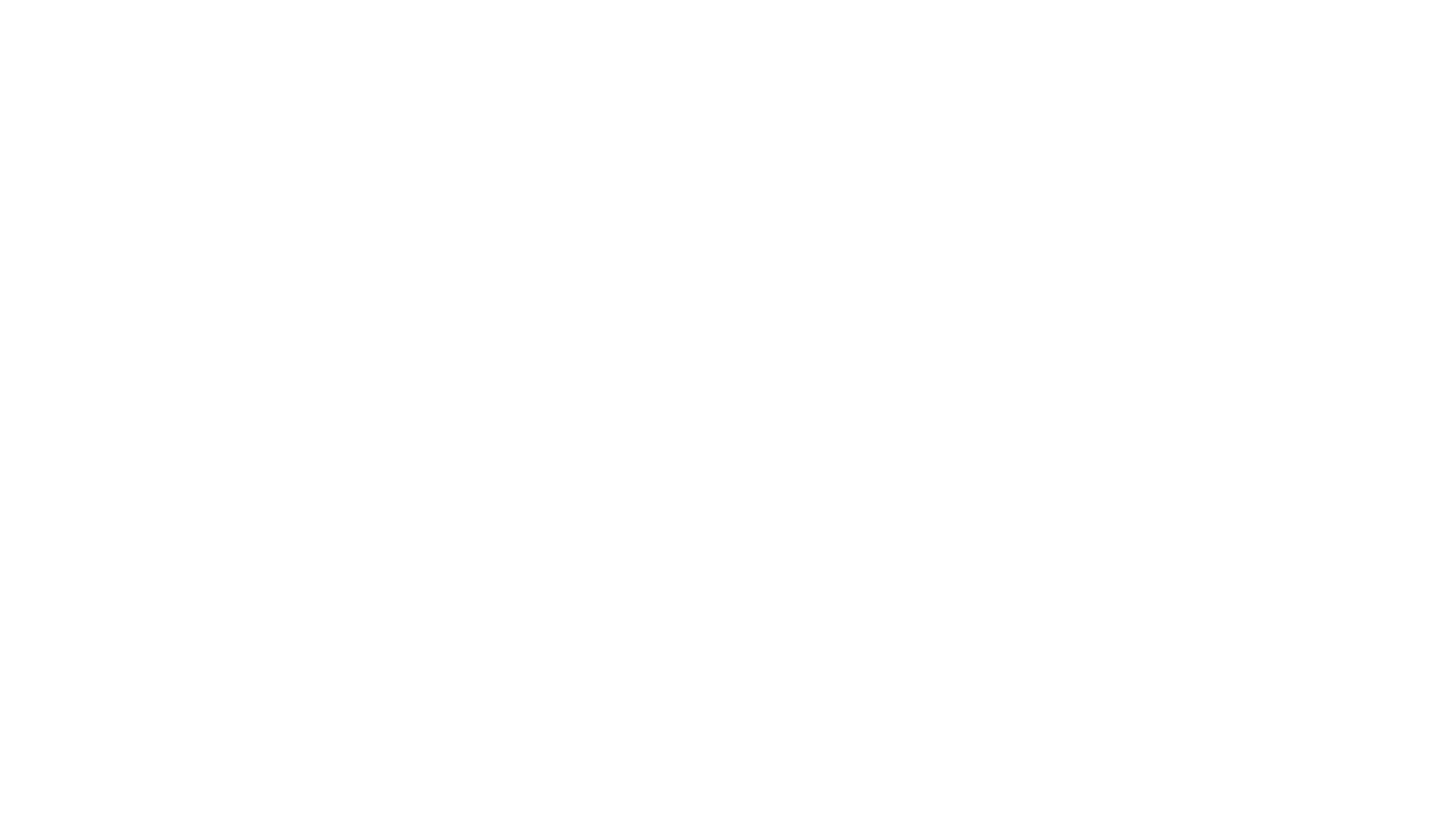 Ser vs Estar
To be
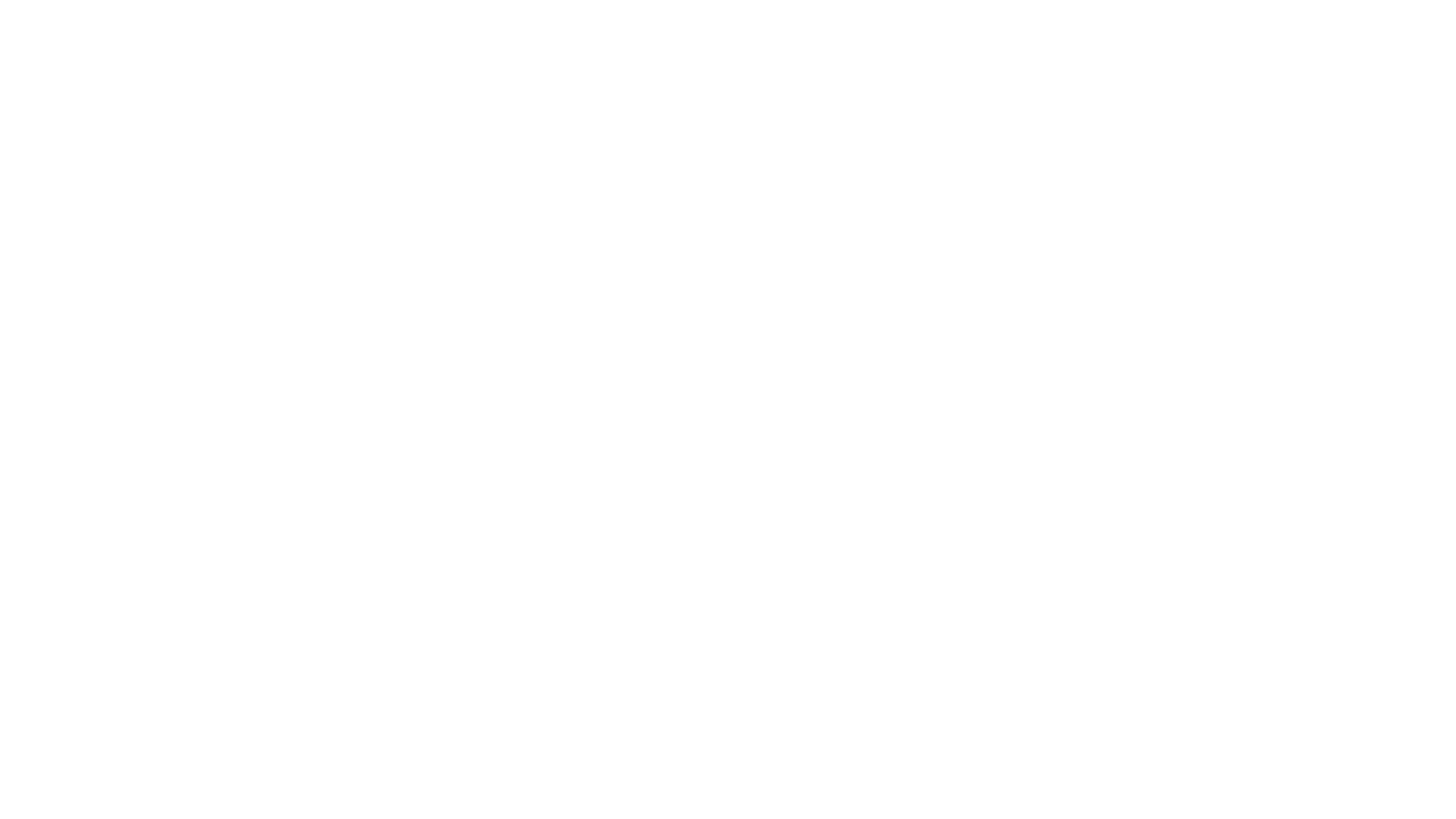 Ser
soy                                       somos

         eres                                      sois

         es                                          son
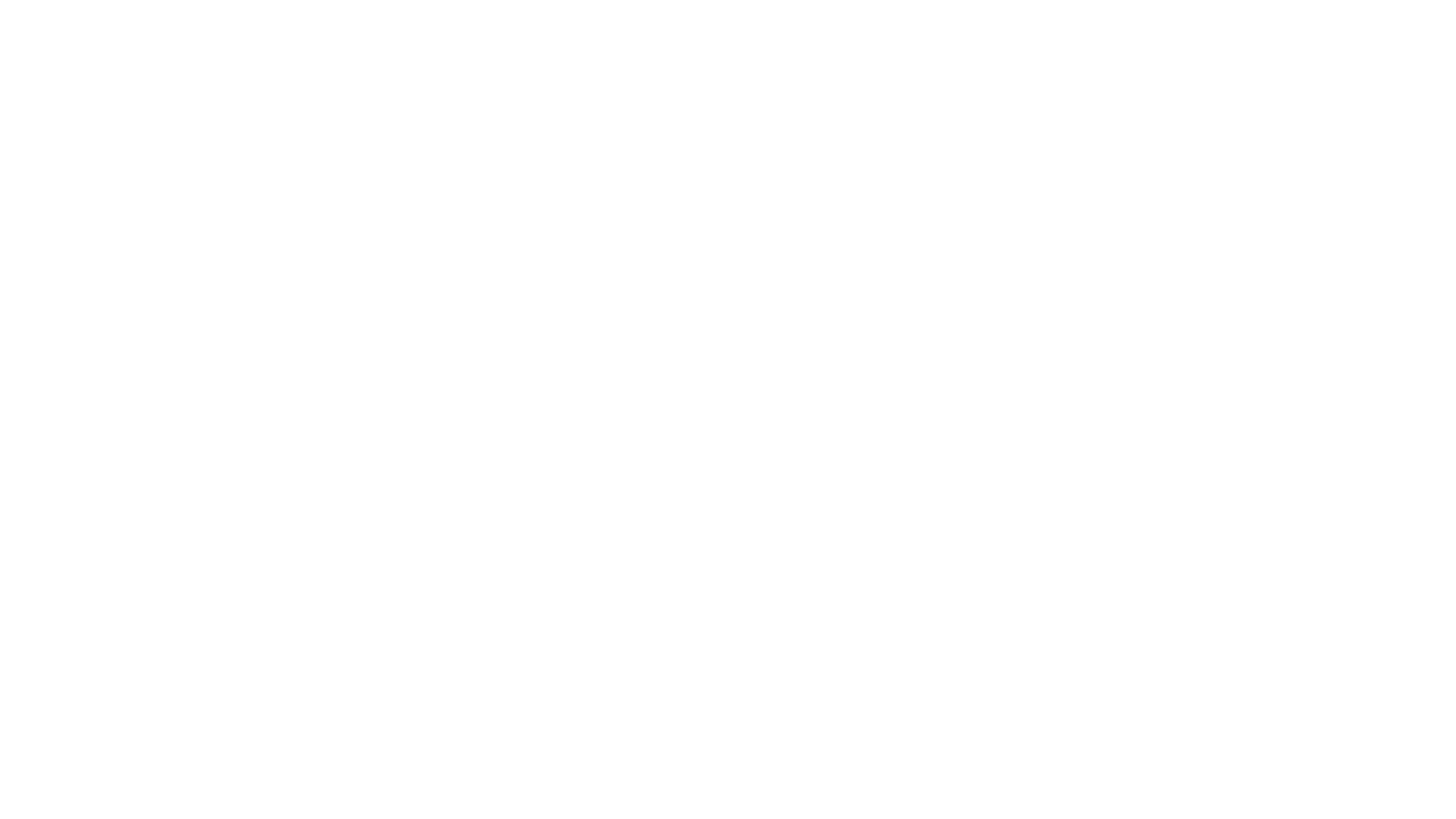 Estar
estoy                                        estamos

         estás                                         estáis

         está                                           están
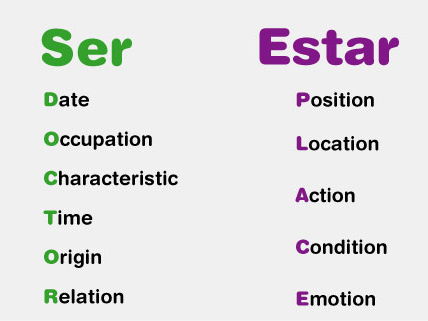 SER = DocTor = DATE & TIME
time
¿Qué hora es?
Son las dos.
day
¿Qué día es hoy?
Hoy es lunes.
date
¿Cuál es la fecha?
Es el 31 de diciembre.
SER = dOctor = OCCUPATION
Occupation
	
Yo soy profesora de español.  
Raquel es abogada.  
Somos estudiantes.
Ser = doCtor = CHARACTERISTIC
Descriptions
 ¿Cómo es la chica?
La chica es muy guapa 
    y baja.
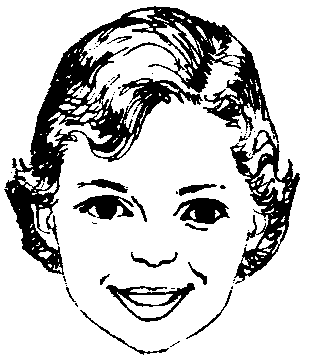 SER = doctOr = ORIGIN
Origin/Nationality
¿De dónde eres?
Soy de México.
Soy mexicano.
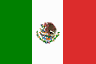 Ser = doctoR = Relation
Relations
   Ricardo es el novio de Elena.
   Juana es la esposa de Sam.
   Carmen es mi amiga.
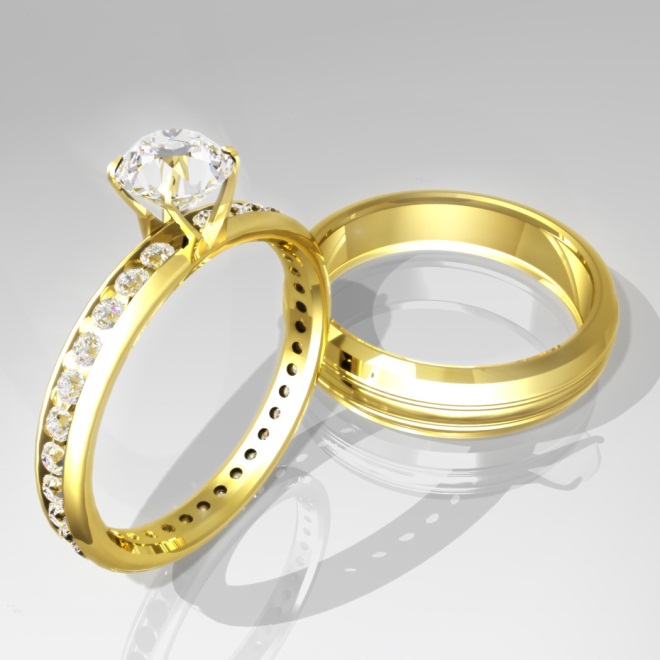 ESTAR = pLace = LOCATION
Location
¿Dónde estás?
Estoy en la clase de español.
ESTAR = plaCE = CONDITION & EMOTION
How someone is feeling as in condition
¿Cómo estás?
Estoy mal.
Estoy muy enfermo.

How someone is emotionally
 Estoy feliz.
 Estamos tristes.